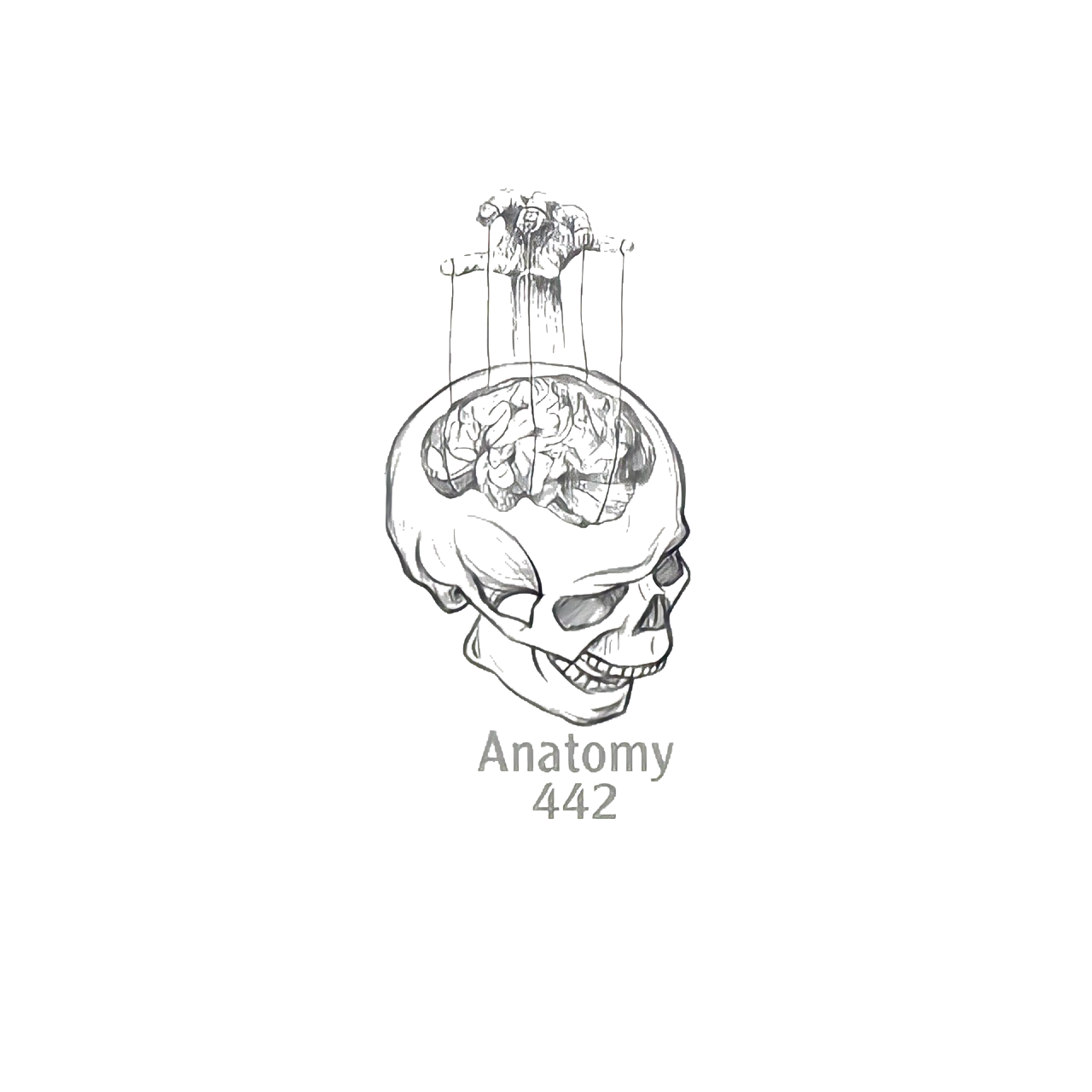 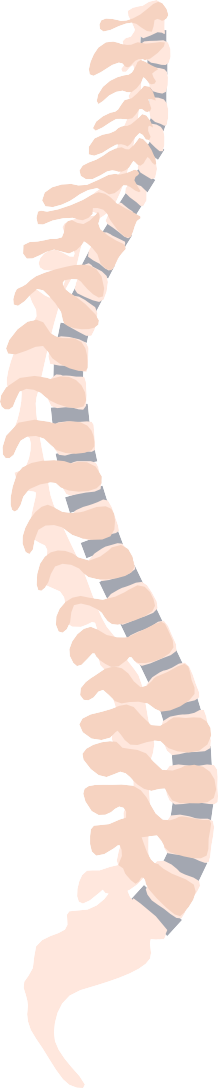 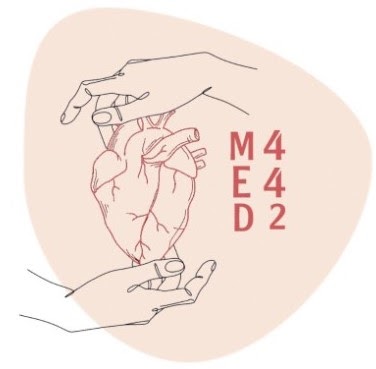 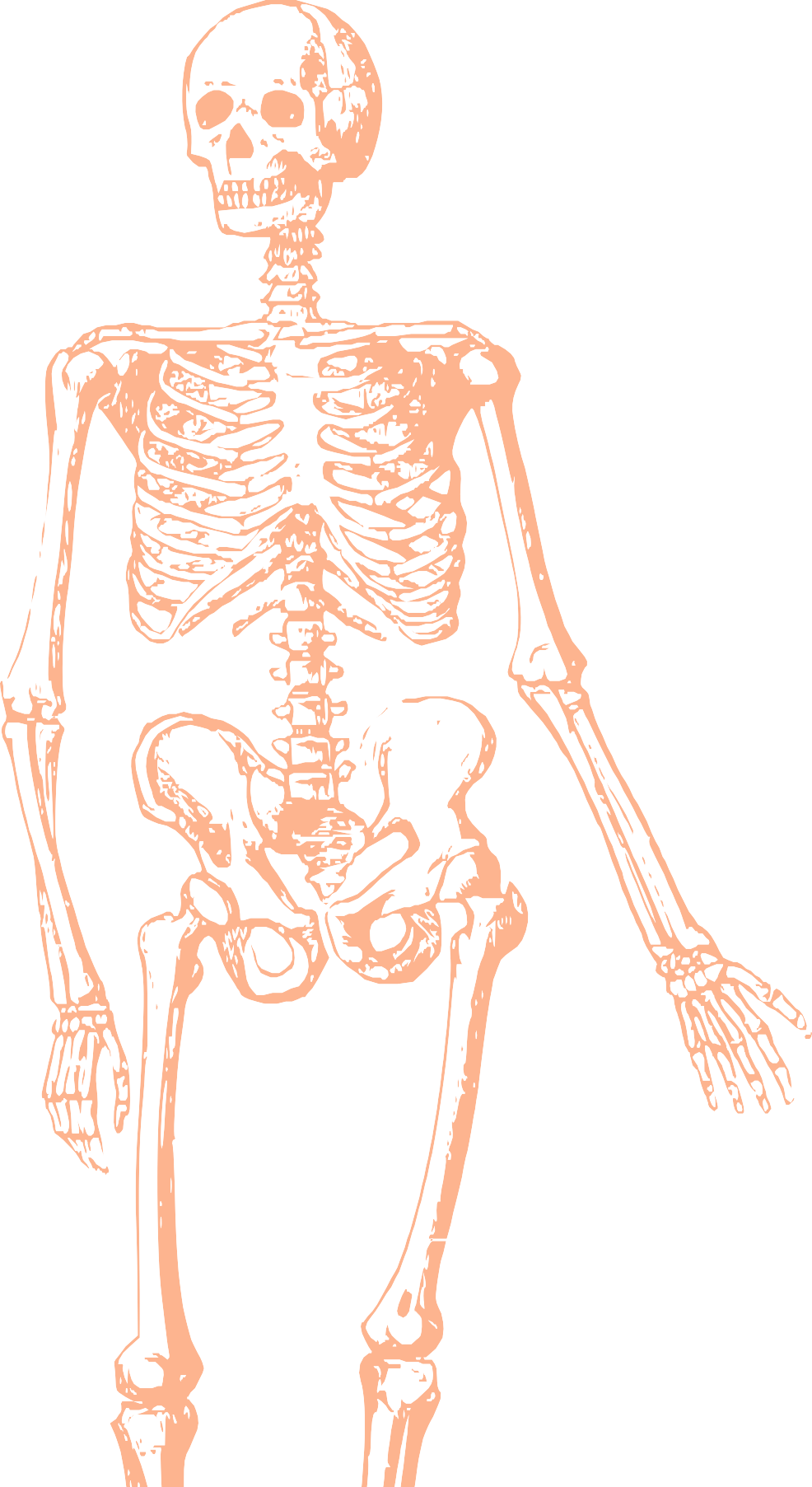 L7
Vascular Anatomy of the Upper Limb
Editing file
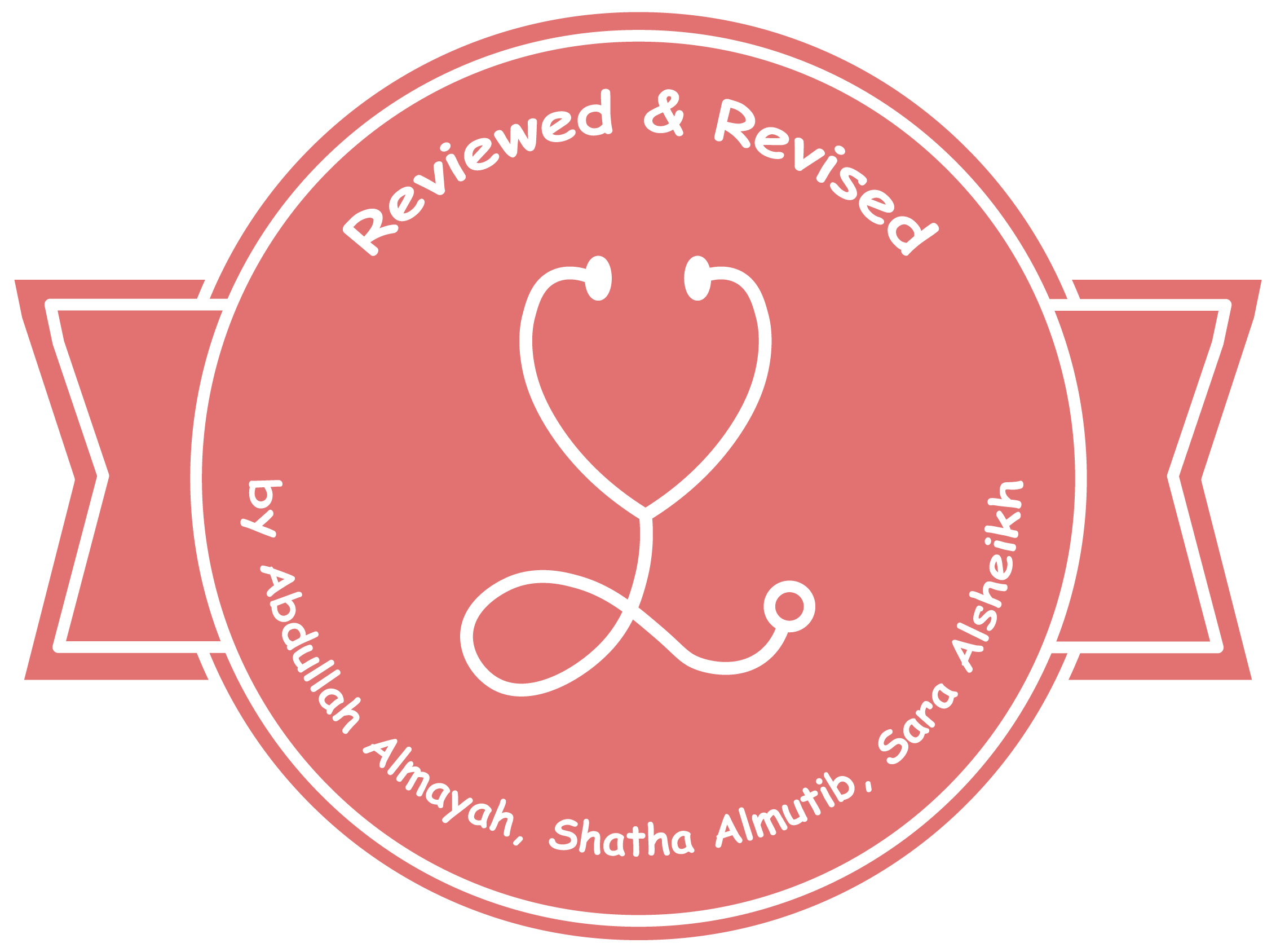 Color index:
Main text
Important 
Doctors notes
Female slides only
Male slides only 
Extra
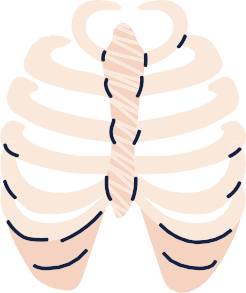 Objectives
At the end of the lecture, the students should be able
to:

• Identify the origin of the vascular supply for the
upper limb.
• Describe the main arteries and their branches of the
arm, forearm & hand.
• Describe the vascular arches for the hand.
• Describe the superficial and deep veins of the upper
limb
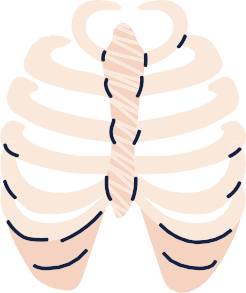 Arteries of the upper limb
1-Subclavian Artery
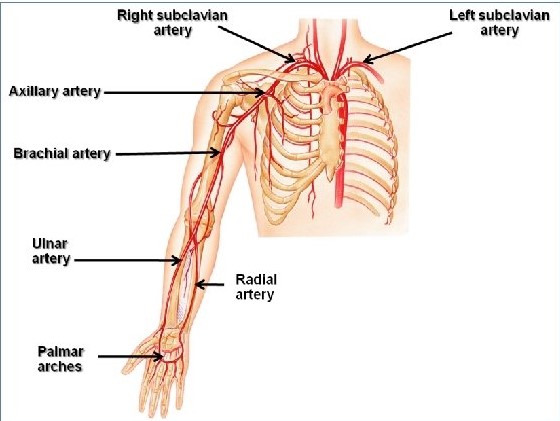 The right subclavian artery originates from the brachiocephalic artery.  

The left subclavian artery originates from the arch of the aorta. 

Both Continue as Axillary artery at the lateral (outer) border of the 1st rib.
Radial 
artery
Ulnar
artery
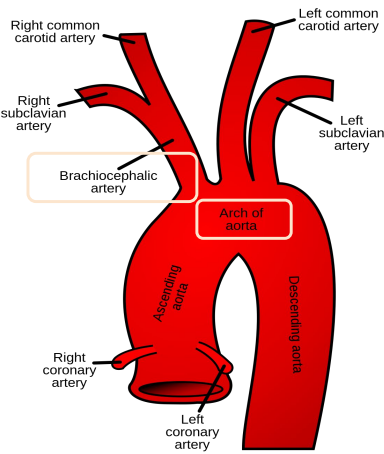 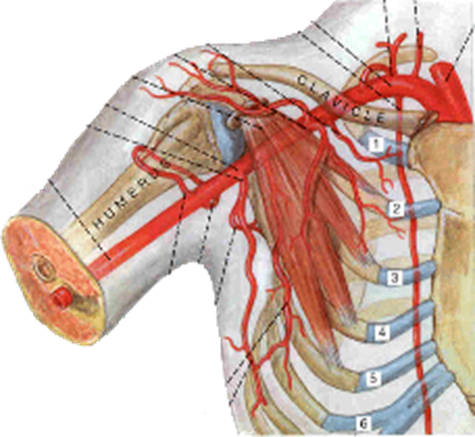 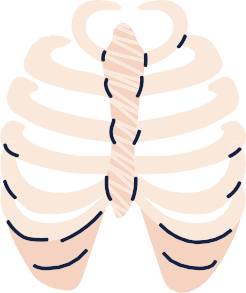 2- Axillary Artery
Helpful video
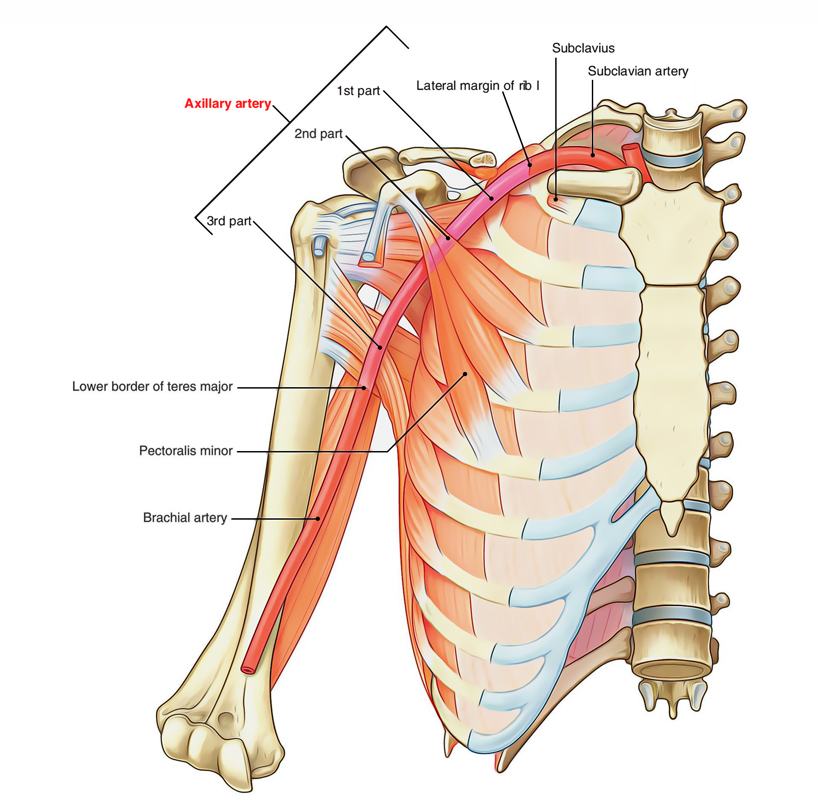 Begins at the lateral border of the 1st rib as continuation of the subclavian artery. 

 Continues as brachial artery at lower border of “teres major” muscle

Is closely related to the cords of brachial plexus and their branches 

Is enclosed within the axillary sheath.(axillary sheath is a fibrous sheath that encloses the axillary artery and the three cords of the brachial plexus to form the neurovascular bundle )

Is crossed anteriorly by the pectoralis minor muscle, and is divided into three parts: 1st, 2nd & 3rd.
ONE branch → FIRST part 

TWO  branches → SECOND part 

THREE branches → THIRD part
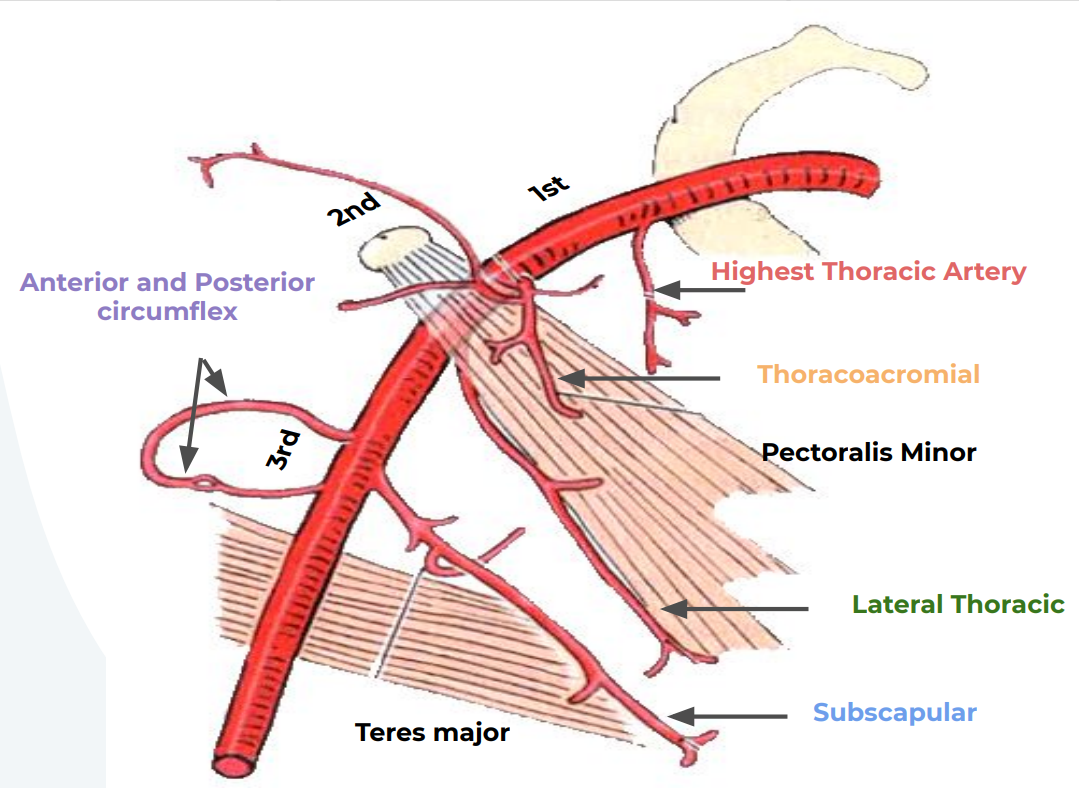 important
Helpful mnemonic:  Save The Lions And Protect Species
Thanks  Team441
Helpful video
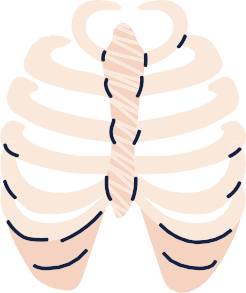 Anastomosis around shoulder joint (SCAPULA)
The wide range of movement of the shoulder may be accompany with kinking (التواء) of the axillary artery and a temporary occlusion (انسداد) of its lumen 

Anastomosis occurs between branches of Subclavian and  Axillary arteries:
شرح: فائدة الanastomosis بشكل عام انه في حالة ضعف النبض من أحد الشرايين يصير فيه شريان ثاني يعوض نبض الدم بحيث ما ينقطع الدم عن الجزئية اللي يغطيها, ففي حالة انسداد الaxillary artery فيه شرايين أخرى تضخ الدم وتعوض عن الشريان المنسد.
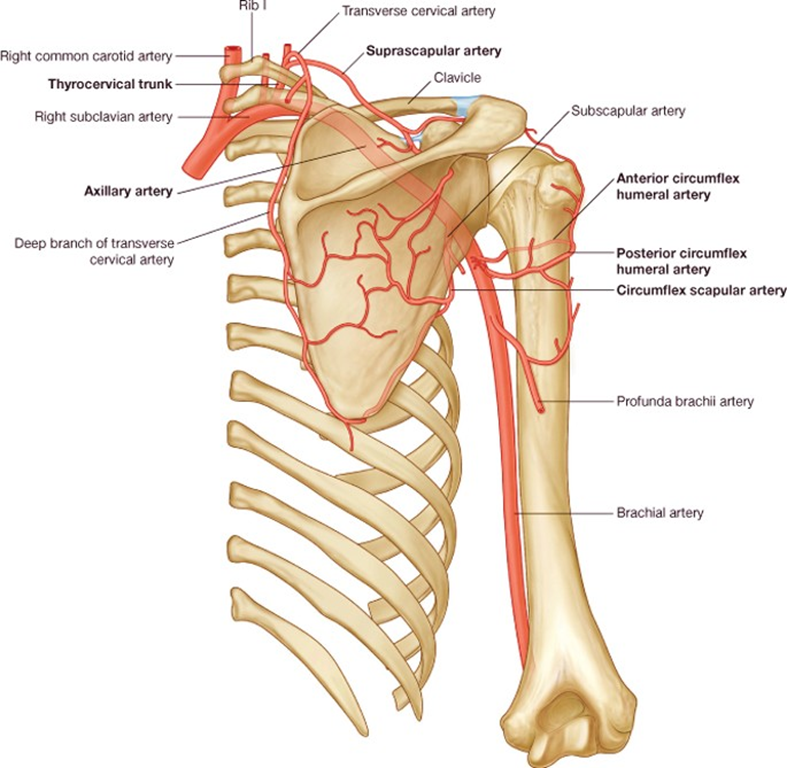 Axillary Artery branches
Subclavian Artery branches
Suprascapular artery
Subscapular artery
Anterior circumflex humeral  artery
Transverse cervical artery
Another name: (superficial cervical artery).
Posterior circumflex humeral artery
Helpful video
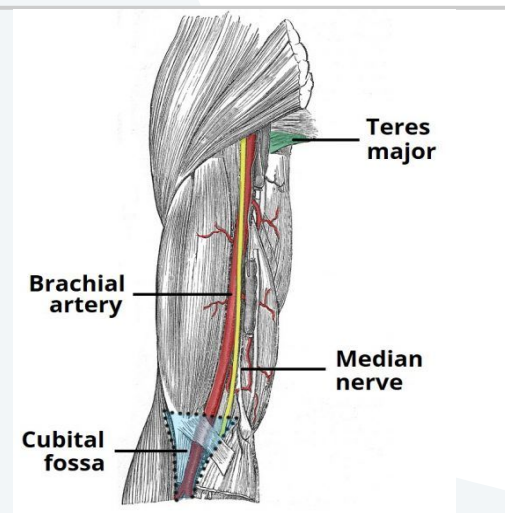 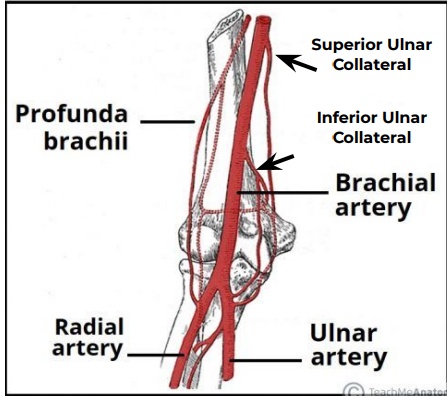 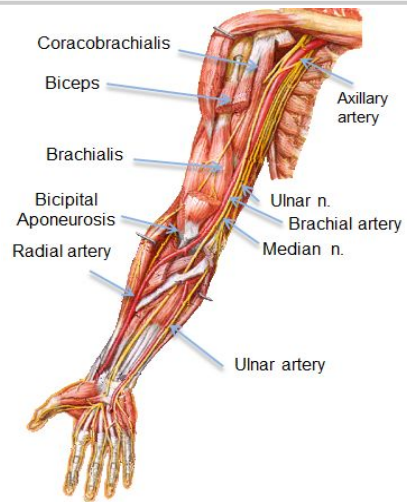 Helpful video
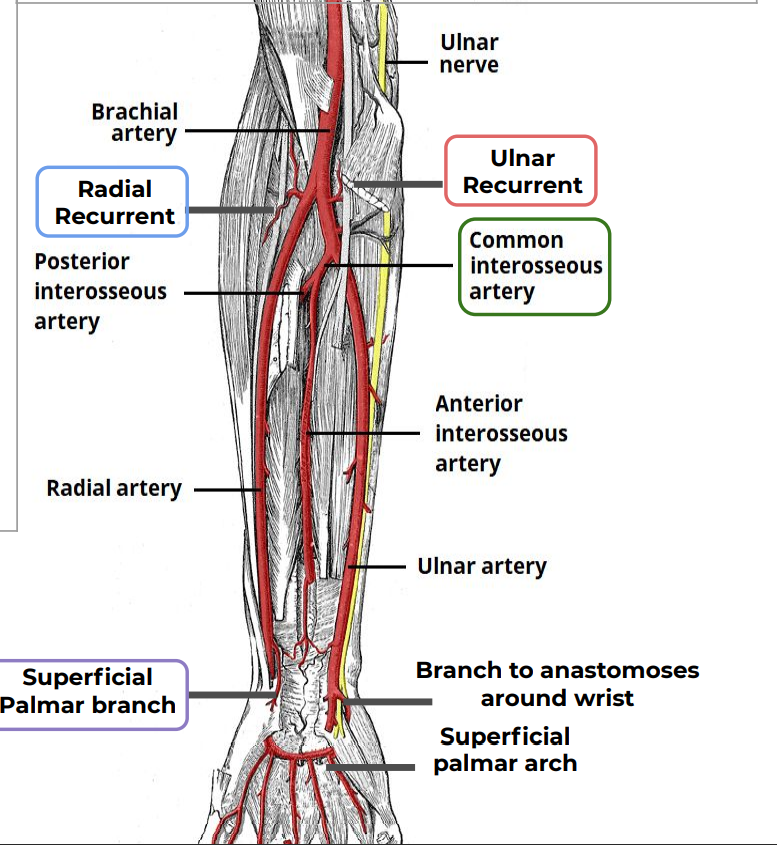 Ulnar recurrent
Common interosseous artery
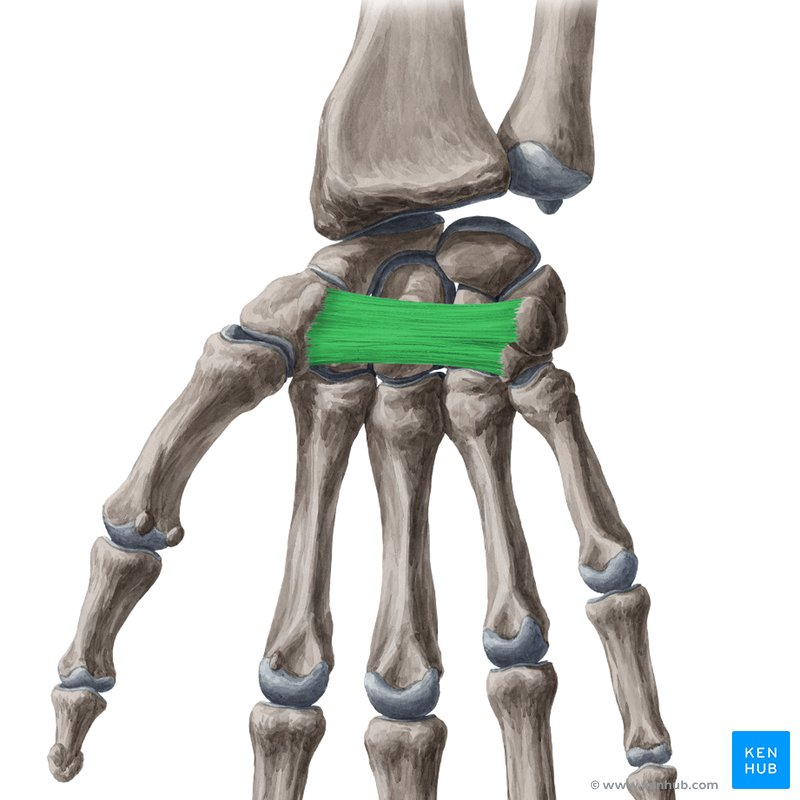 (Common means it will divide)
Anterior View
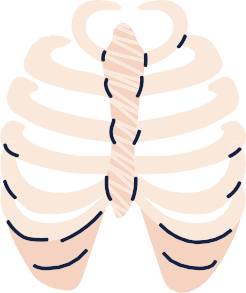 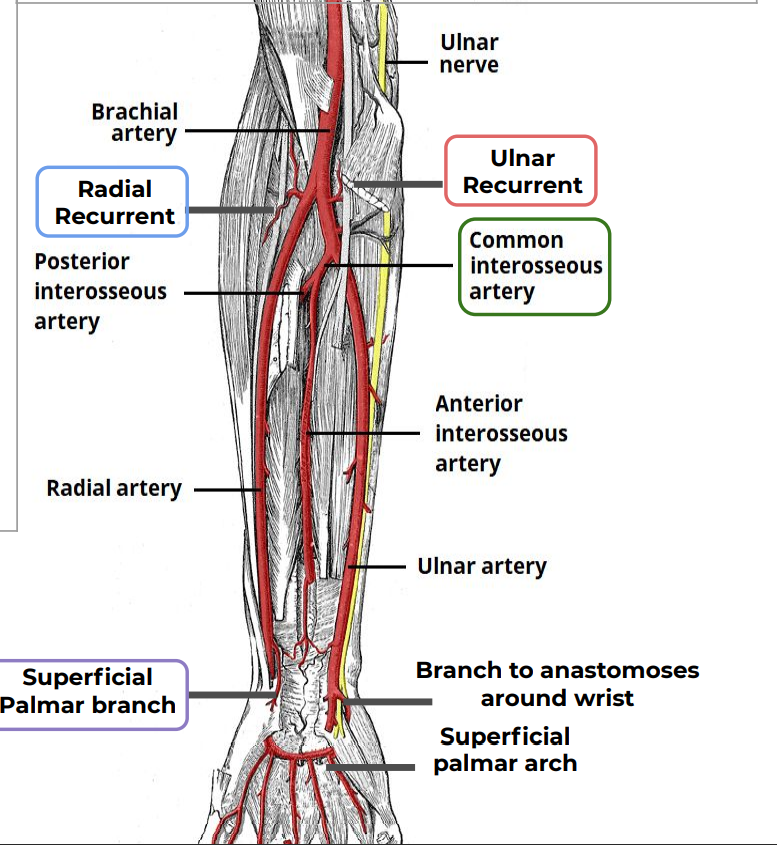 Radial recurrent
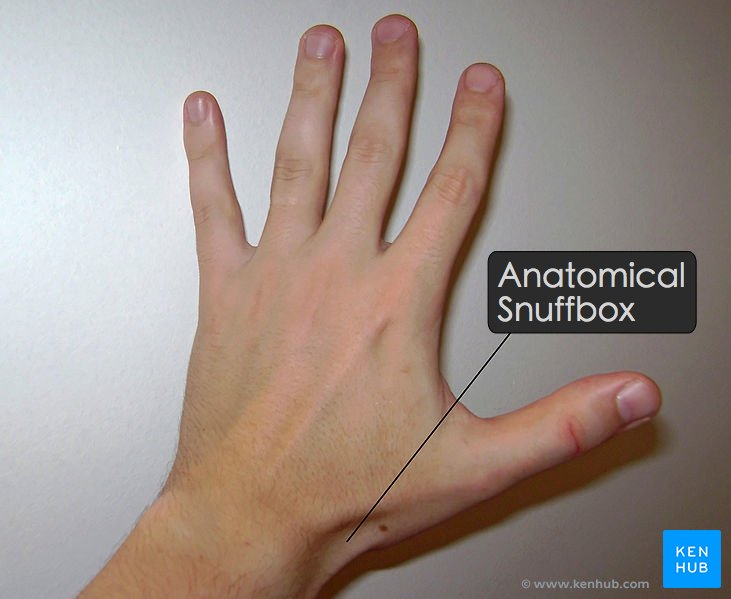 Superficial palmar branch
Anterior View
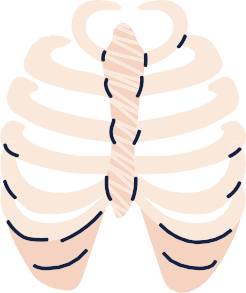 Anastomosis around Elbow Joint
Anastomosis occurs between branches of Brachial, Radial and Ulnar arteries
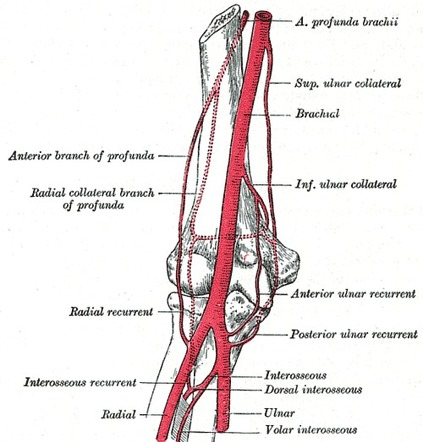 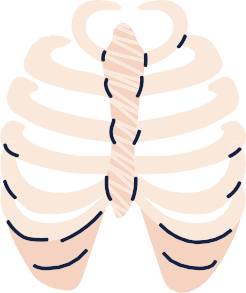 arteries of the palm
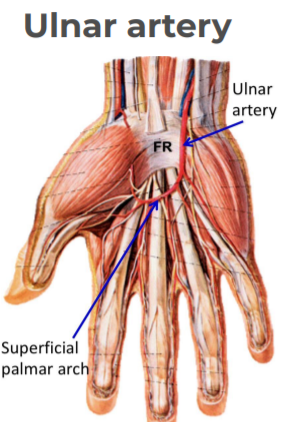 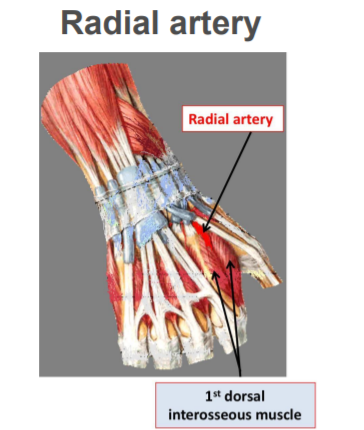 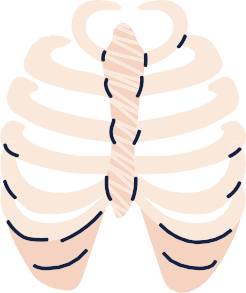 arteries of the palm
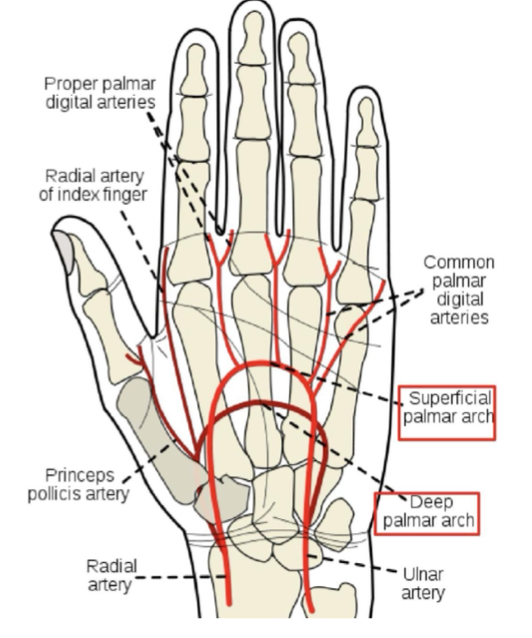 “The superficial palmar arch is more distal than the deep palmar arch”
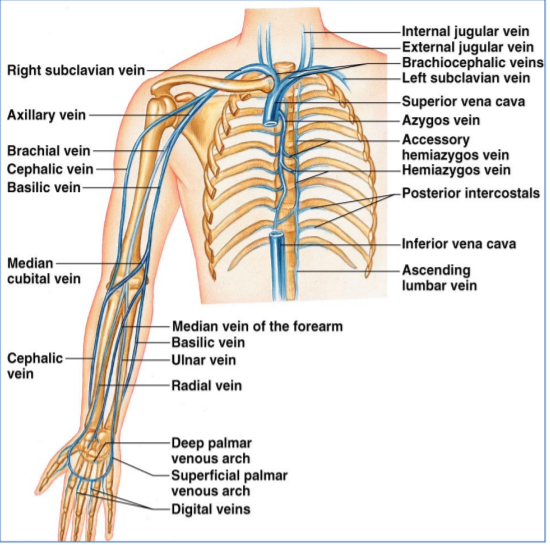 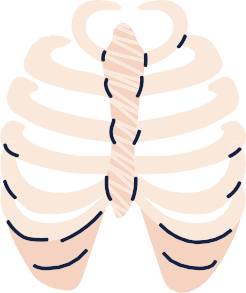 Veins of the Upper Limb
• The veins of the upper limb are divided into two sets: Superficial and Deep 

• The two sets anastomose frequently with each other. 

• The superficial veins are placed immediately beneath the skin, in the superficial fascia.

 • The deep veins accompany the arteries, and constitute the venae comitantes of those vessels.
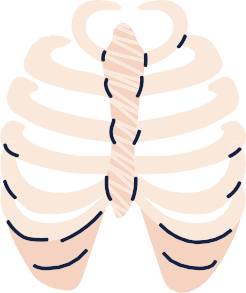 Superficial Veins of the Upper Limb(Dorsal Venous Arch (network) )
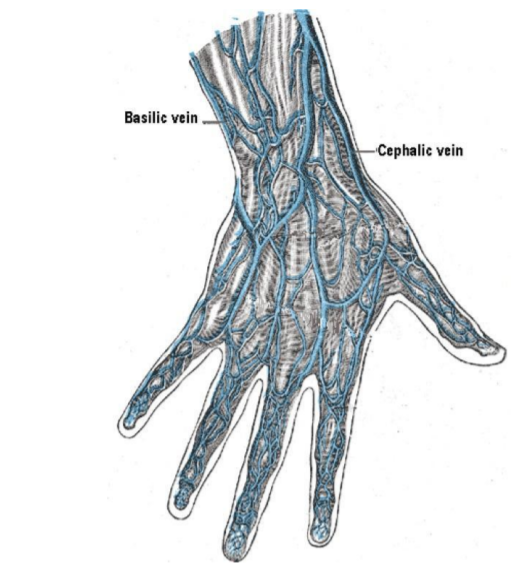 •The dorsal digital veins drain into dorsal metacarpal veins, which unite to form a dorsal venous arch or network.

 •Dorsal venous network lies on the dorsum of the hand, in the subcutaneous tissue, proximal to the metacarpophalangeal joints.

 •Drains into the Cephalic vein laterally, and Basilic vein medially.
Superﬁcial Veins
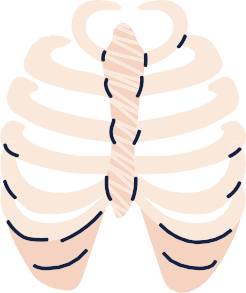 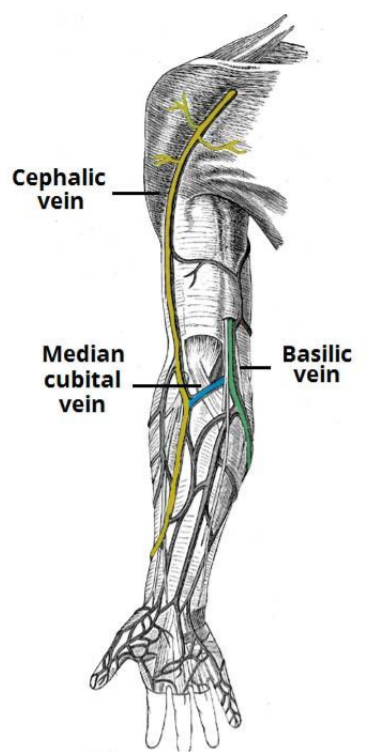 superficial veins
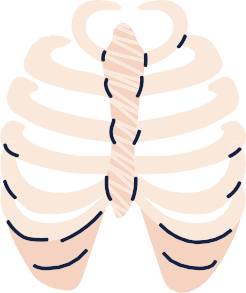 Deep Veins of the Upper Limb
•Accompany the arteries of the same region and bear similar names. 

1- Venae comitantes: They are generally arranged in pairs, and are situated one on either side of the corresponding artery, and connected at intervals by short transverse branches. 

•The superficial and deep palmar arterial arches are each accompanied by a pair of venæ comitantes which constitute the superficial and deep palmar venous arches, and receive the veins corresponding to the branches of the arterial arches.

 •The deep veins of the forearm are the venae comitantes of the radial and ulnar arteries. 

2-The brachial veins are placed one on either side of the brachial artery
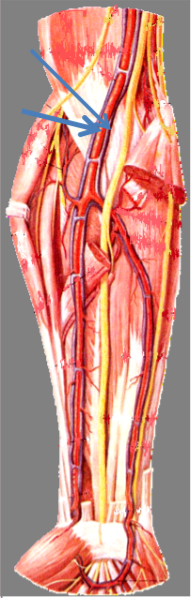 Venae comitantes
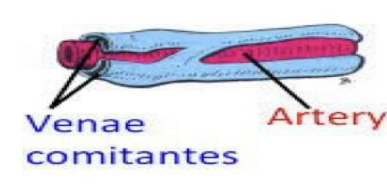 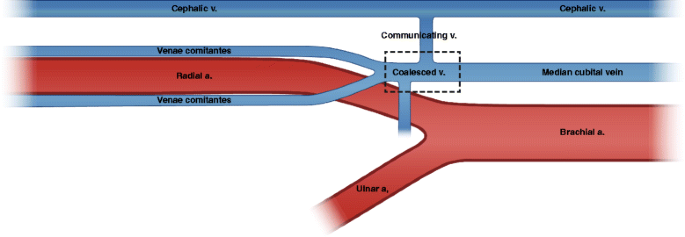 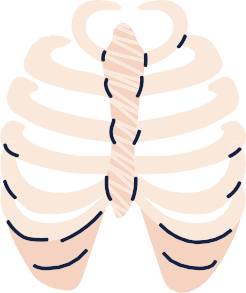 Deep Veins of the Upper Limb cont..
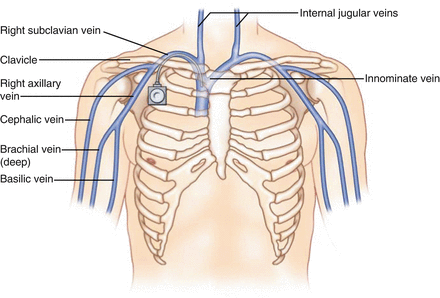 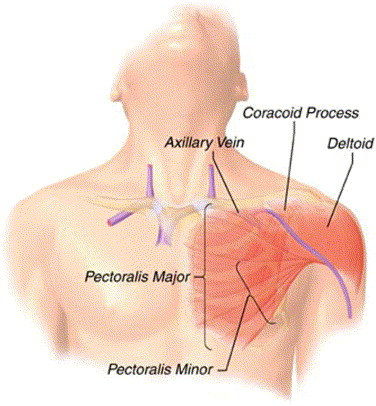 small summary
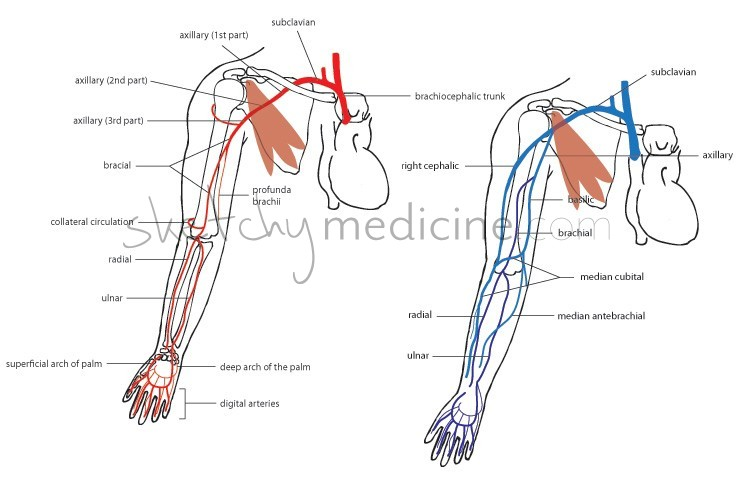 MCQs:
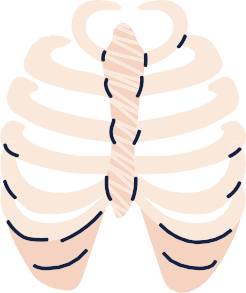 Axillary artery is divided into 3 parts by?
Q1
Teres major
Pectoralis minor
Triceps
Teres minor
B
A
C
D
Which one of the following branches is considered as subclavian artery branch?
Q2
Posterior circumflex
humeral artery
Common interosseous artery
A
D
B
C
Subscapular artery
Suprascapular artery
The superficial palmar arch lies approximately at the level of......the extended thumb?
Q3
A
C
Proximal border
The distal border
The medial border
The lateral border
B
D
Which of the following is the frequent site of the venipuncture is?
Q4
Answers1.B
2.D
3.C
4.C
Cephalic vein
Brachial vein
D
B
C
Basilic vein
A
Median Cubital vein
Thanks To Team 441 For Q-Bank!
MCQs:
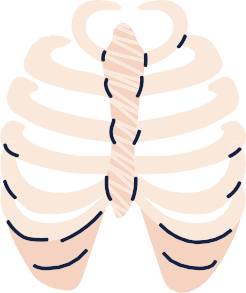 Radial arteries leaves the dorsum hands by turning forward between the proximal ends of?
Q5
3rd and the 4th
metacarpals
1st and the 2nd
metacarpals
5th and 4th
metacarpals
2nd and the 3rd
metacarpals
B
C
A
D
Q6
The radial artery begins in the cubital fossa at the level of ?
The radial groove of the humerus
The humerus
epicondyle
The styloid process
of ulna
D
A
B
Neck of the radius
C
Q7
Which one of the following is a radial artery branch?
Superficial palmar
branch
Common
interosseous artery
Profunda brachii
B
A
D
C
Laterally
Answers

5.C
6.B
7.A
Thanks To Team 441 For Q-Bank!
Done by the amazing team
Team leaders:
Arwa Alghamdi
Deema Aljuribah
Razan Alnufaie
Team leaders:
Mishal Alsuwayegh
Mohammed Alghamdi
Members:
Members:
Nasser Alghaith
Saad Almogren
Azzam Abdullah Alotaibi
Hassan Ali Alabdullatif
Rayan Alotaibi
Mohammed Nasser 
Luay Almutair
Mohammed Fahad
Mohammed Majed 
Abdulkarim Salman
Othman Aldraihem
Faisal Alomar
Abdullah Alturki
Othman Alabdullah
Omar Alkadhi
Abdullah Ali
Meshari Alshathri
Yazeed Alsanad
Fahd Mobaireek
Emad Almutairi
Noura Bin hammad
Najla aldhbiban
Nouf aldalaqan
Razan alasmari
Roaa alharbi
Raghad Mohammed
Shaden albassam
Waha Almathami
Walaa AlMutawa
Yara Ameer Alalwan
Aljazi Albabtain
Atheer Alkanhal 
Arob Alasheikh
Ajwan Aljohani
Deema alqahtani
Dena Alsuhaibani
Farah alqazlan
Jana Alhazmi 
Kadi aldosari
Mashael Alasmari
Thanks to Faisal Alomar for his design of the team logo
anatomyteam442@gmail.com